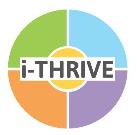 Mapping local initiatives against the i-THRIVE Model
The following slide has been created for sites who are starting to think about implementing the THRIVE framework in their services for child and adolescent mental health and wellbeing.

Implementing THRIVE can feel like a big undertaking but there are many principles of the framework and aspects of implementation that will already be in place in your area or are being addressed by current or planned initiatives. It can help to have these mapped out against the core components of the i-THRIVE model for each needs-based group.  

The slide can be printed out and used as a group exercise during initial engagement sessions with staff to map out recent service developments according to which THRIVE needs group they relate to.
Visit www.implementingTHRIVE.org for more information.
Getting Help
Getting Advice and Signposting
Short, evidence based interventions aligned with NICE Guidance
Digital ‘front – end’
Single point of access with 
multi-agency assessment and effective signposting
CYP IAPT
A comprehensive network of community providers e.g. Youth Wellbeing Directory
Wide variety of choice of modality and location, provided by health or alternatives (third sector, community providers etc.)
Schools and primary care in-reach
Outreach to hard-to-reach groups
Outcomes plus goal based measures
THRIVING
Self-help and peer support
Population health and wellbeing promotion
Universal prevention
Selective prevention
Longer, evidence-based interventions
AMBiT: Integrated multi-agency approach with joint accountability for outcomes
CYP IAPT
Safety plans co-produced between agencies and young people
Provided by health primarily
Emphasis on developing personal support networks
Outcomes plus goal based measures
Self-help and peer support
Getting
Risk Support
Getting
More Help